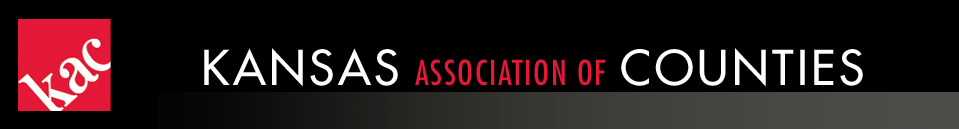 One BIG Thing
February 28, 2020
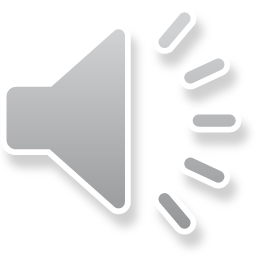 One BIG Thing
With Jay Hall
Legislative Policy Director and General Counsel
and Jo Shaw, KAC Law Clerk
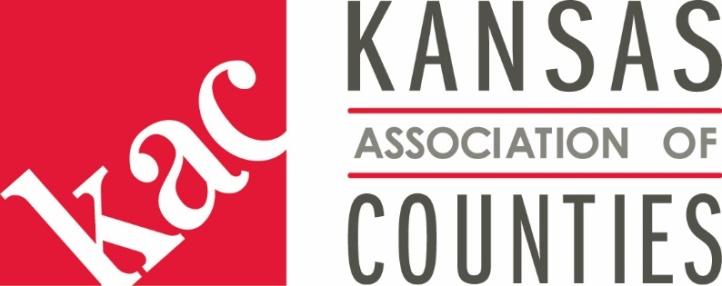 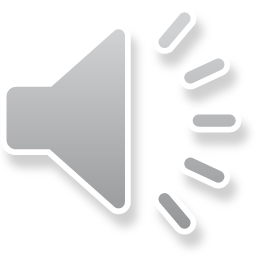 www.kansascounties.org

Click on services
Click on Legislative
Click on Legislative Updates
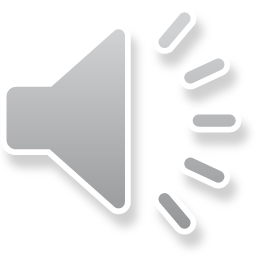 Follow us on Twitter
@KansasCounties
@JayHallKS
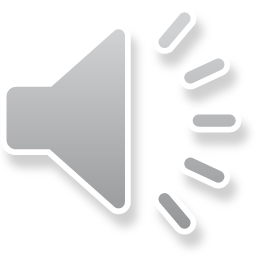 Contingent Legal Fees
Why local control is important to access for justice issues
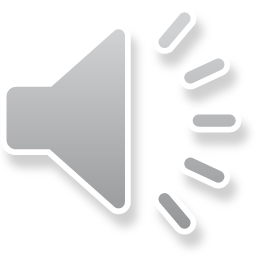 Notice vs. Permission

LKM amendments made

How decisions to protect the county’s interest will be made
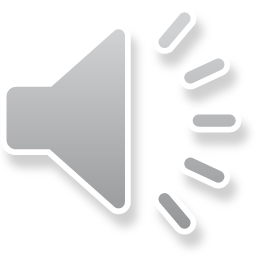 And Before We Go…
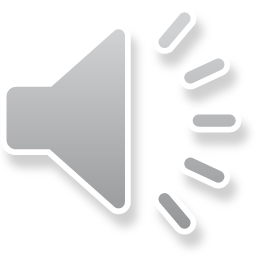 Hearings the week of March 2, 2020

The Legislature is adjourned until Wednesday, March 4, 2020. Some committees may not meet at all this week.
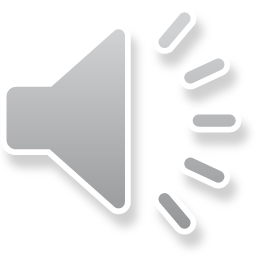